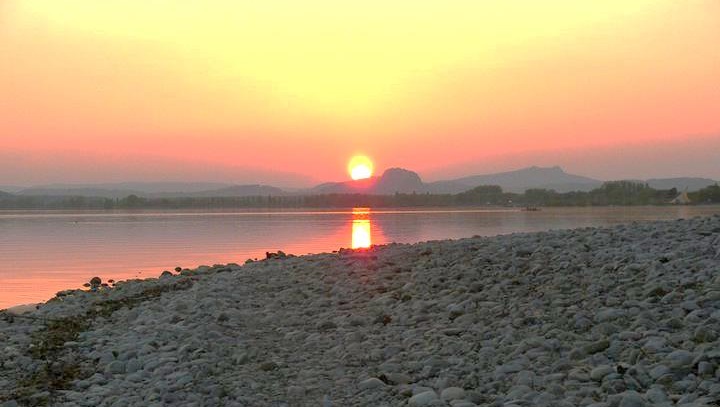 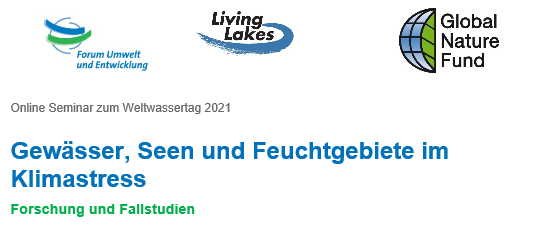 Online Seminar zum Weltwassertag 2021
Gewässer, Seen und Feuchtgebiete im Klimastress – Forschung und Fallstudien
BLOCK 1
Flüsse und Auen – Handlungsbedarf, Ziele und MaßnahmenBernd Neukirchen, Bundesamt für Naturschutz (BfN)
Seen im KlimawandelProf. Dr. Rita Adrian, Leibniz-Institut für Gewässerökologie und Binnenfischerei (IGB)
Nachhaltige nasse Nutzung von Mooren für Klimaschutz und KlimaanpassungSusanne Abel, Greifswald Moor Centrum
Pause (mit Videos)
Seen-Beobachtungsprogramm des Kreises PlönDr. Edith Reck-Mieth, Kreisverwaltung Plön
Landnutzungsbedingte Probleme von Seen unter dem Einfluss des KlimawandelsSilke Oldorff, NABU-Bundesfachausschuss Lebendige Seen
Wasservögel am Bodensee und KlimawandelDr. Wolfgang Fiedler, Max-Planck-Institut für Verhaltensbiologie Radolfzell
BLOCK 2
Förderer der Studie				                 Unterstützer Netzwerk Lebendige Seen
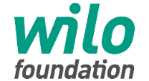 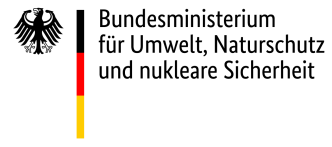 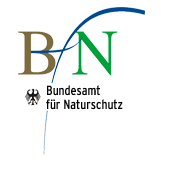 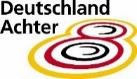 3
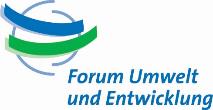 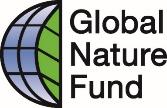 Koordiniert die Aktivitäten deutscher NROs in internationalen Politikprozessen zu nachhaltiger Entwicklung (gegr. 1992) 
Trägerorganisation ist der DNR
Internationale Stiftung für Umwelt und Natur (gegr. 1998)
Nichtstaatlich & Gemeinnützig
4
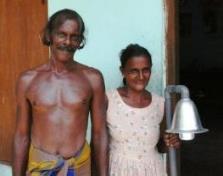 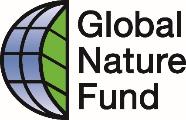 Was wir tun…
Modellprojekte, v.a. in den Bereichen …
Wasser
Entwicklungszusammenarbeit 
Naturschutz
Wirtschaft & Biodiversität
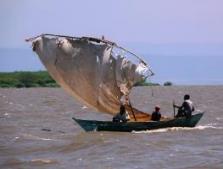 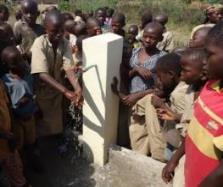 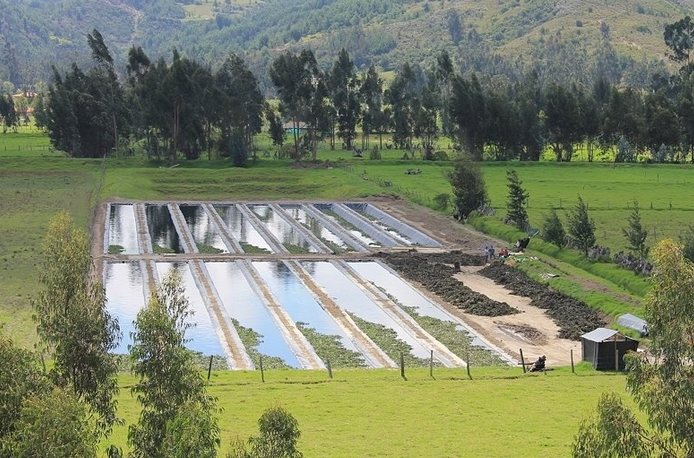 Grünfilter – Innovative und kostengünstige Abwasserreinigung
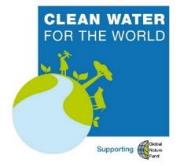 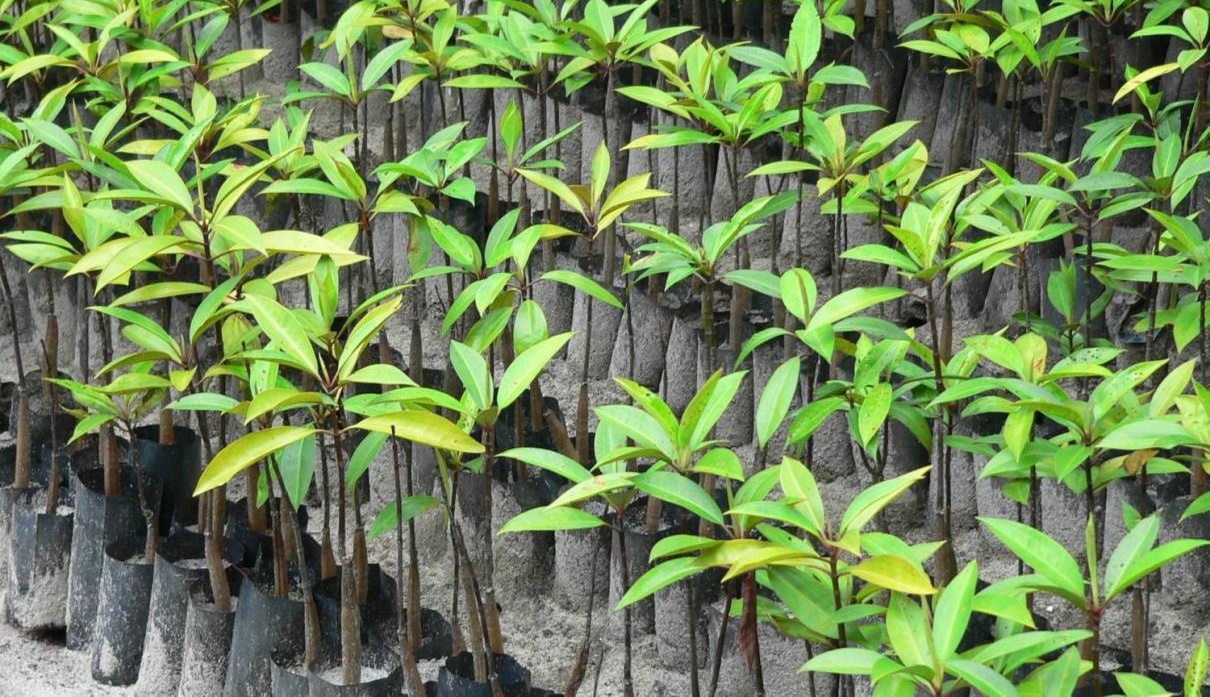 Mangrovenschutz
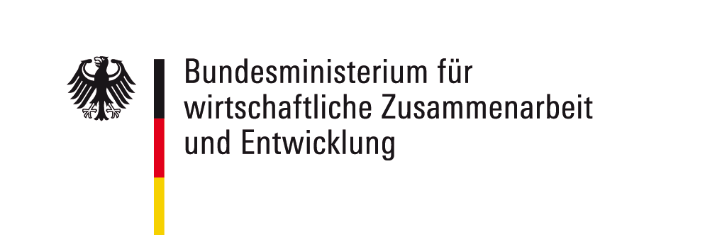 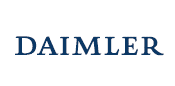 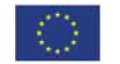 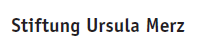 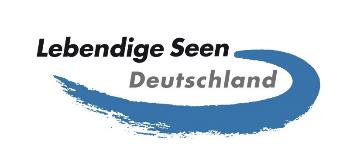 Auszeichnungsveranstaltung: Lebendigen Seen des Jahres 2020/2021: Seen der Holsteinischen Schweiz

27. April 2021
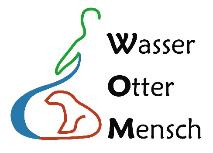 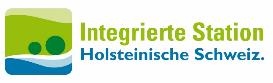 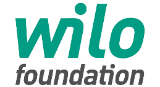 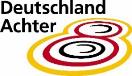 Titel
Blitzlichtstudie „Seen und Klimawandel“ 




Förderer
Ziele
Übersicht aktueller Forschungsansätze zu Gewässer und Klimawandel
Handlungsbedarf, Handlungsmöglichkeiten und weiterer Forschungsbedarf
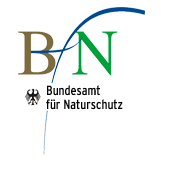 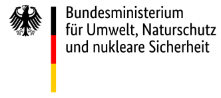 22.03.2021
Mai 2021
Juni 2021
März - Mai 2021
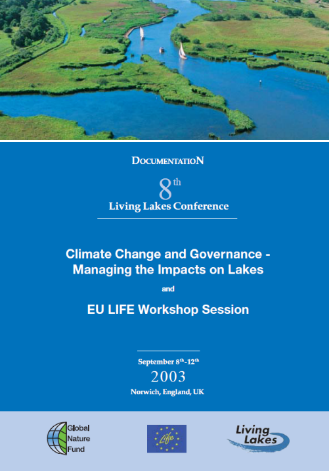 Climate Change and the effect on Lakes
Tyndall Centre for Climate Change Research (Prof. Hulme)
Scenarios 23 Seen
Effekte auf Temperaturen und Niederschläge
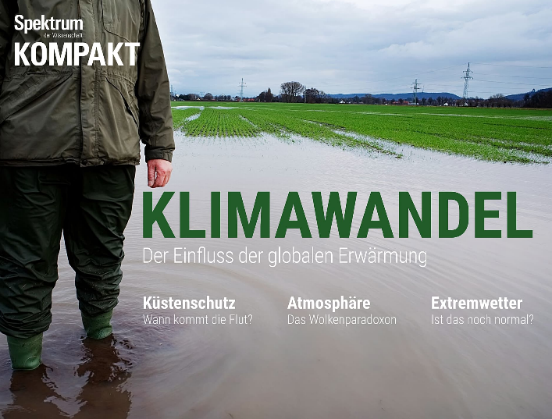 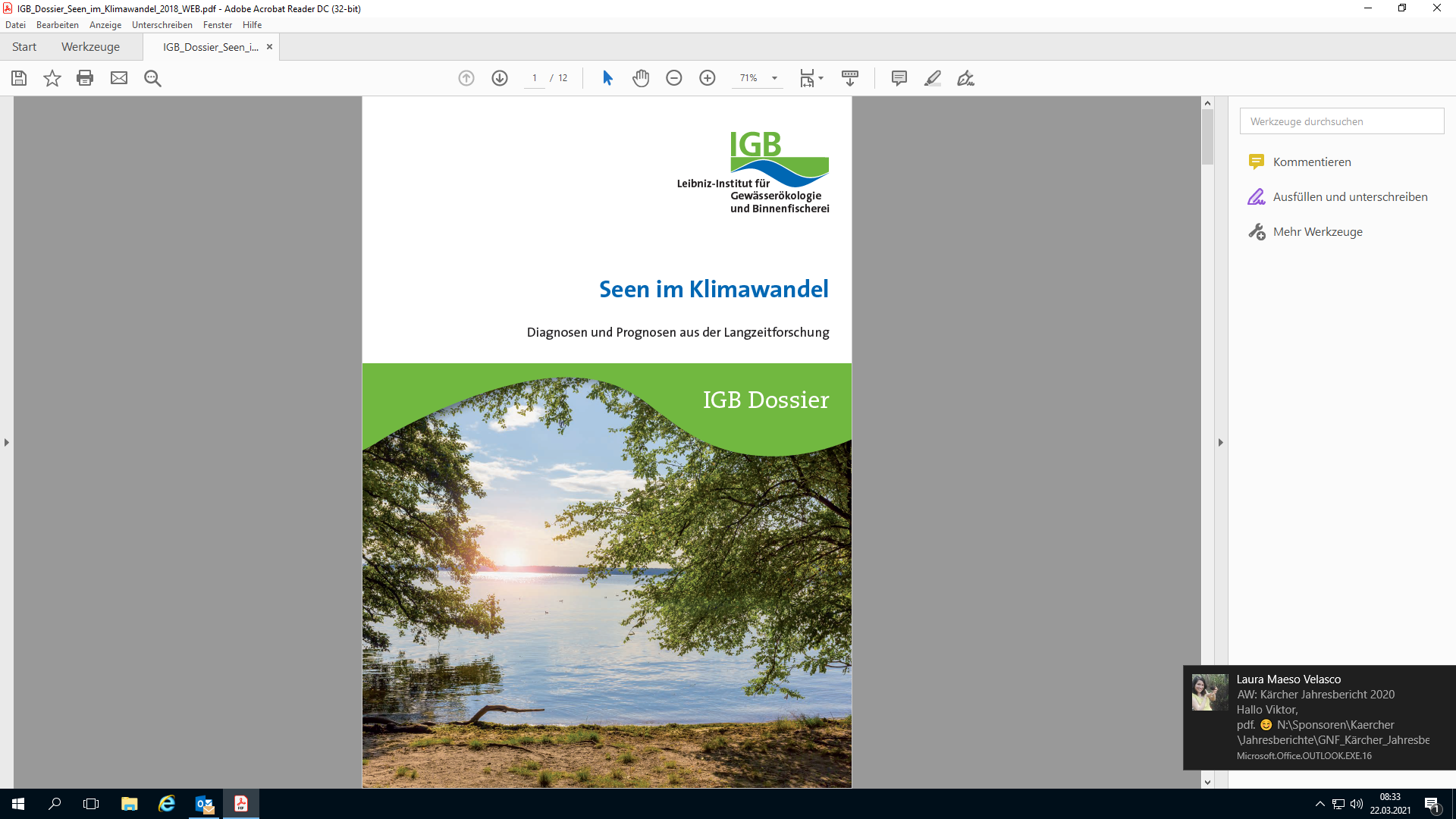 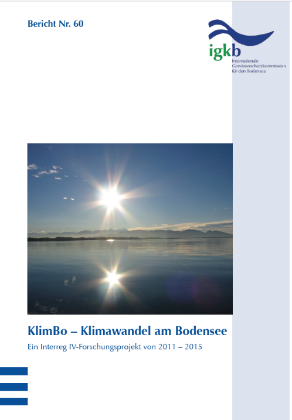 Online Seminar zum Weltwassertag 2021
Gewässer, Seen und Feuchtgebiete im Klimastress – Forschung und Fallstudien
BLOCK 1
Flüsse und Auen – Handlungsbedarf, Ziele und MaßnahmenBernd Neukirchen, Bundesamt für Naturschutz
Seen im KlimawandelProf. Dr. Rita Adrian, Leibniz-Institut für Gewässerökologie und Binnenfischerei
Nachhaltige nasse Nutzung von Mooren für Klimaschutz und KlimaanpassungSusanne Abel, Greifswald Moor Centrum
Pause
Seen-Beobachtungsprogramm des Kreises PlönDr. Edith Reck-Mieth, Kreisverwaltung Plön
Landnutzungsbedingte Probleme von Seen unter dem Einfluss des KlimawandelsSilke Oldorff, NABU-Bundesfachausschuss Lebendige Seen
Wasservögel am Bodensee und KlimawandelDr. Wolfgang Fiedler, Max-Planck-Institut für Verhaltensbiologie Radolfzell
BLOCK 2